Электронные таблицы MS Excel. Относительные, абсолютные и смешанные ссылки.
Подготовил учитель информатики Пажитнев Максим Викторович
Электронная таблица -
это работающее в диалоговом режиме приложение, хранящее и обрабатывающее данные в прямоугольных таблицах MS Excel с автоматическим расчётом вносимых данных.
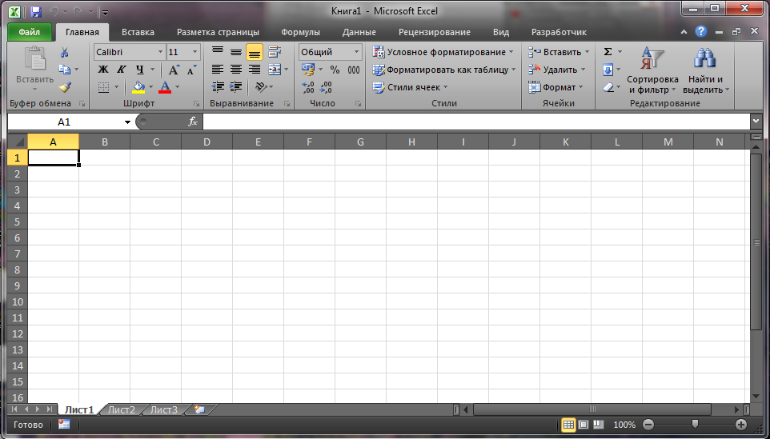 Из чего состоят электронные таблицы
Электронная таблица состоит из столбцов и строк. Заголовки столбцов обозначаются буквами или сочетаниями букв (А, С, АВ и т. п.), заголовки строк — числами (1, 2, 3 и далее). 
Ячейка — место пересечения столбца и строки.
Строка формул – служит для ввода и редактирования формул и различных функций
Указатель ячейки - светящийся прямоугольник, определяющий текущую ячейку.
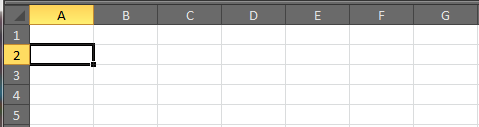 Что нужно знать:
Адрес ячейки - уникальный адрес, состоящий из буквы столбца и номера строки. например, В3
Формулы в электронных таблицах начинаются знаком = («равно»)
Знаки +, –, *, / в формулах означают соответственно сложение, вычитание, умножение, деление и знак «^» возведение в степень
Запись А2:C4 означает диапазон, то есть, все ячейки внутри прямоугольника, ограниченного ячейками А2 и C4:
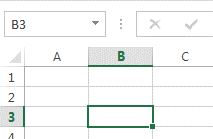 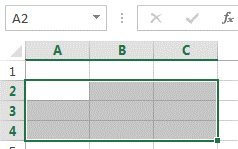 Рабочее окно программы
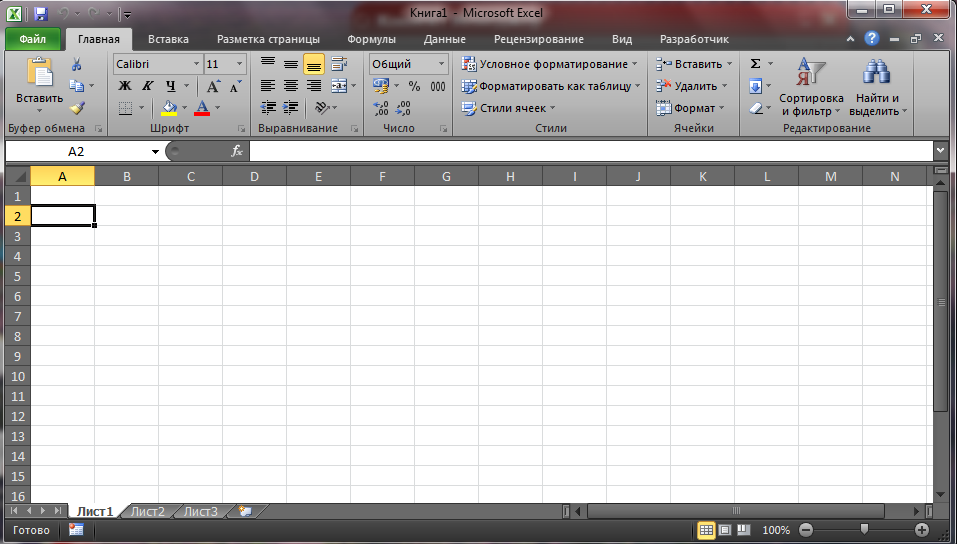 Основные типы и форматы данных
В работе с электронными таблицами можно выделить три основных типа данных: число, текст и формула. 
Для представления чисел по умолчанию электронные таблицы используют числовой формат, который отображает два десятичных знака после запятой (например, 200,29).
Экспоненциальный формат
применяется, если число, содержащее большое количество разрядов, не умещается в ячейке (например, число 
2 ООО ООО ООО в экспоненциальном формате будет записано в следующем виде: 2,00Е+09).
Формула
Формула должна начинаться со знака равенства и может включать в себя числа, имена ячеек, функции и знаки математических операций. В формулу не может входить текст.
Например, формула =А1+В2 обеспечивает сложение чисел, хранящихся в ячейках А1 и В2, а формула =А1*5 — умножение числа, хранящегося в ячейке А1, на 5.
При вводе формулы в ячейке отображается не сама формула, а результат вычислений по этой формуле. При изменении исходных значений, входящих в формулу, результат пересчитывается немедленно.
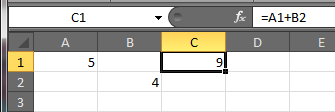 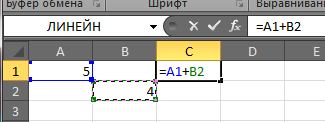 например, по формуле =СУММ(B2:C4) вычисляется сумма значений ячеек B2, B3, B4, C2, C3 и C4
стандартные функции СЧЕТ (количество непустых ячеек), СУММ (сумма), СРЗНАЧ (среднее значение), МИН (минимальное значение), МАКС (максимальное значение)
функция СРЗНАЧ при вычислении среднего арифметического не учитывает пустые ячейки и ячейки, заполненные текстом; например, после ввода формулы в C2 появится значение 2 (ячейка А2 – пустая):




функция СЧЕТ(A1:B2) в этом случае выдаст значение 3 (а не 4).
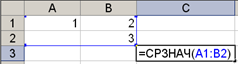 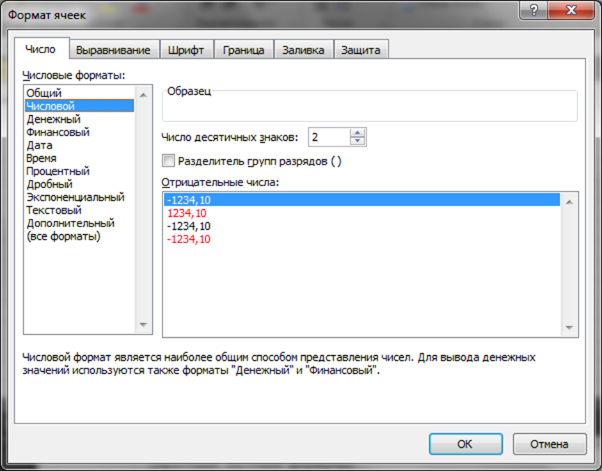 Относительные ссылки
Относительные ссылки в формулах используются для указания адреса ячейки, вычисляемого относительно ячейки, в которой находится формула.
Относительные ссылки имеют следующий вид: Al, ВЗ.
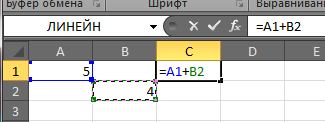 Абсолютные ссылки
Абсолютные ссылки в формулах используются для указания фиксированного адреса ячейки. 
При перемещении или копировании формулы абсолютные ссылки не изменяются. В абсолютных ссылках перед неизменяемыми значениями адреса ячейки ставится знак доллара (например, $А$1).
При копировании формулы, содержащей только абсолютные ссылки, из ячейки СЗ в ячейку D4 обозначения столбцов и строк в формуле не изменятся.
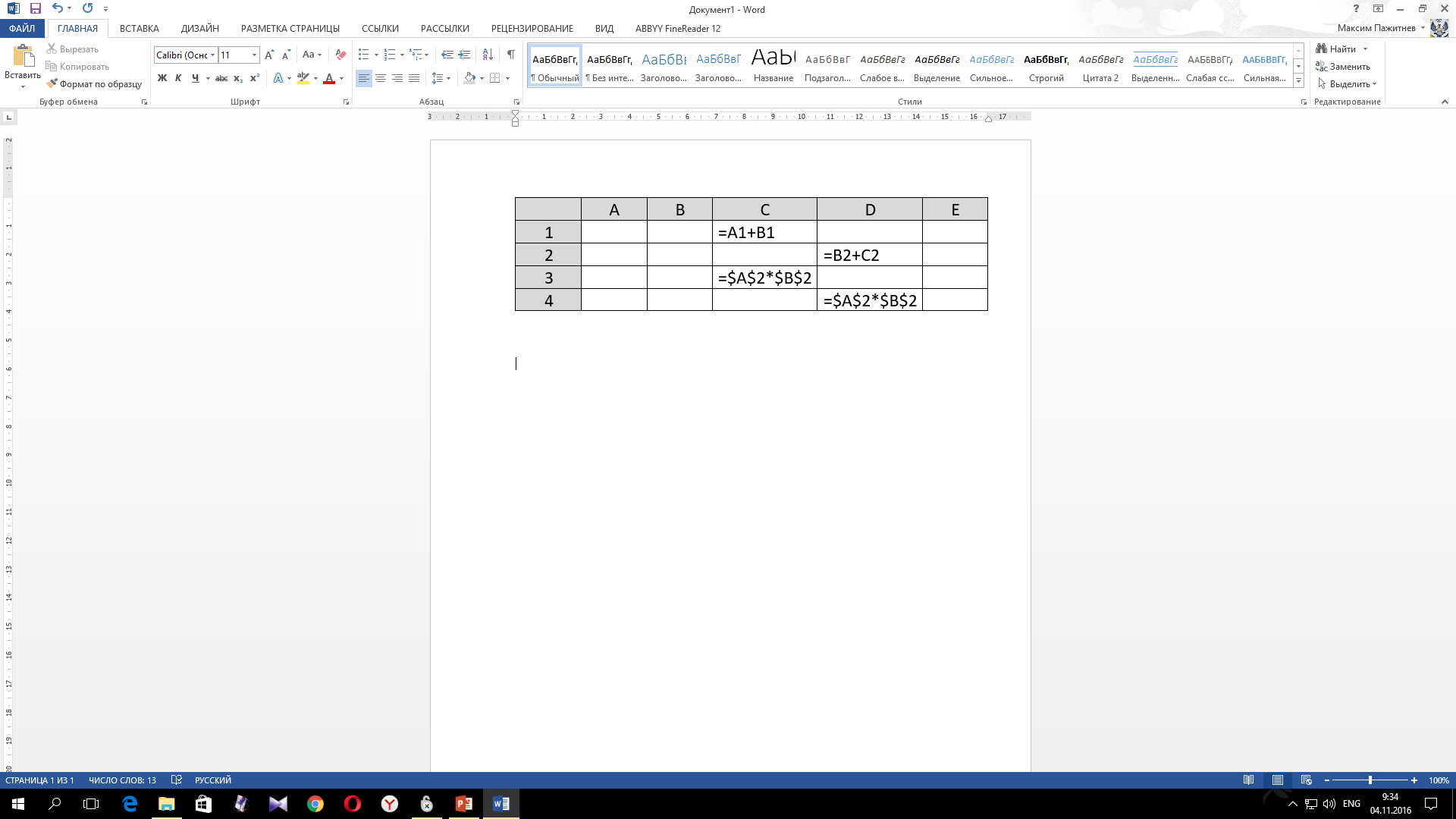 Практическая работа
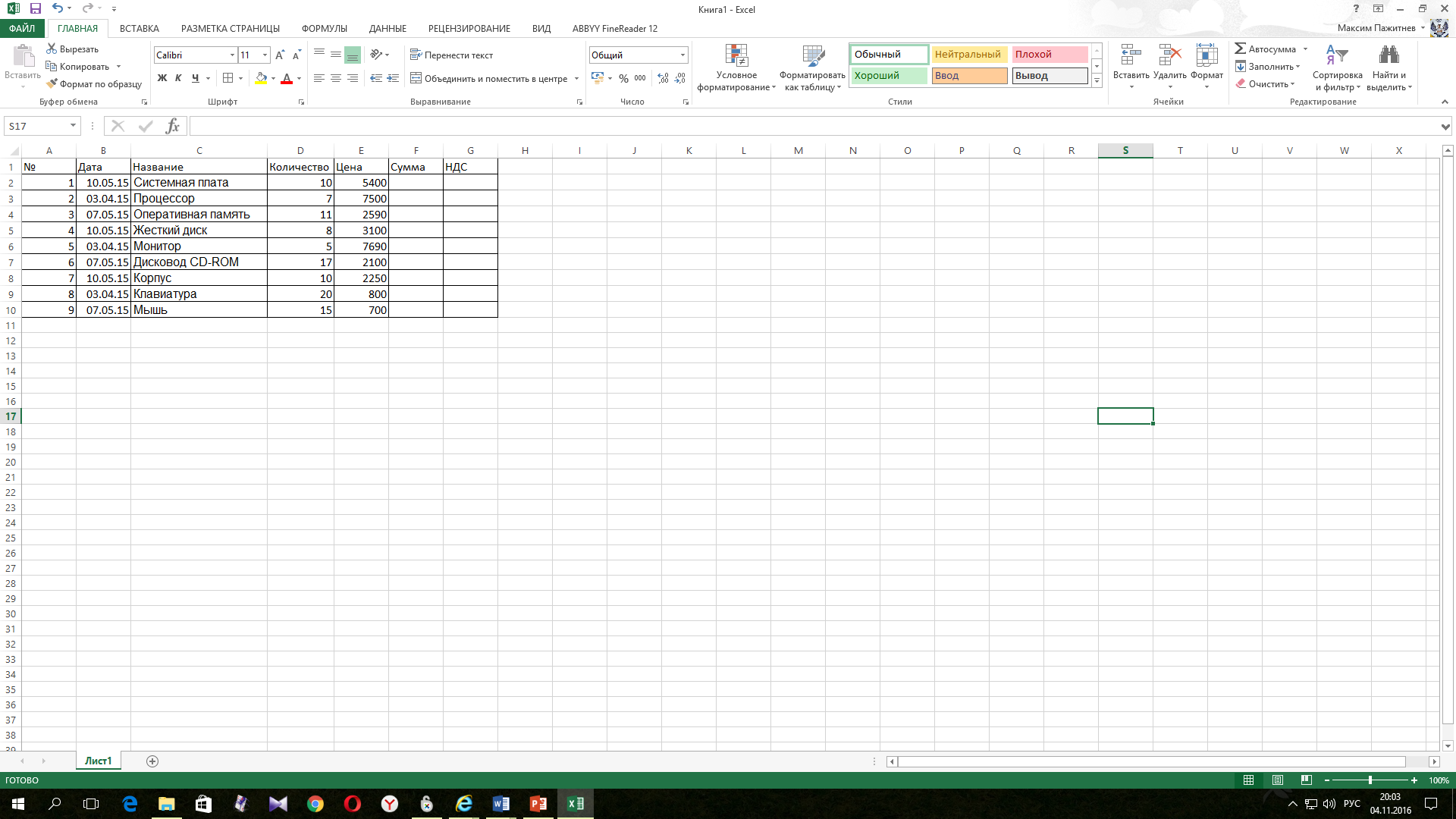 Вопросы:
Что такое электронные таблицы?
Назначение электронных таблиц.
Что такое рабочая книга и рабочие листы?
Как именуются ячейки?
Какие типы данных могут храниться в ячейках?
Какая ячейка является активной?
Как ввести формулу?
Каким образом можно оформить таблицу?
Домашнее задание
Выучить основные определения
Знать как записывается относительная и абсолютная ссылка
Рефлексивный экран
я узнал… 
было интересно… 
было трудно… 
я выполнял задания… 
я понял, что… 
теперь я могу… 
я почувствовал, что… 
я приобрел… 
я научился… 
у меня получилось … 
я смог… 
я попробую… 
меня удивило… 
занятия дали мне для жизни… 
мне захотелось…
Спасибо за урок!
Источники
http://kpolyakov.narod.ru/school/prog.htm
Информатика и ИКТ. Учебник для 9 класса.  Угринович Н.Д.